City Planning
Flooding (Inundación)
What is happening in the picture? (¿Que está sucediendo en la imagen?)

How did it happen? (¿Cómo paso?)

Where does flooding occur? (¿Dónde se producen las inundaciones?)

What can we do to prevent this? (¿Qué podemos hacer para prevenir esto?)
Engineering Design (Diseño de Ingeniería)
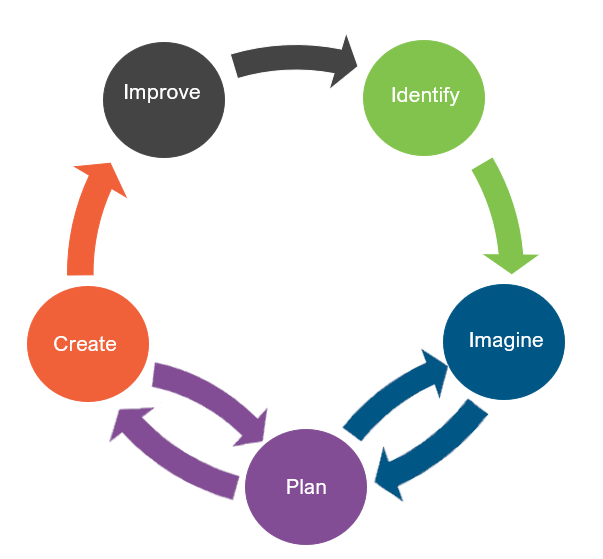 What is engineering?
(¿Qué es la ingeniería?)
Engineering Design (Diseño de Ingeniería)
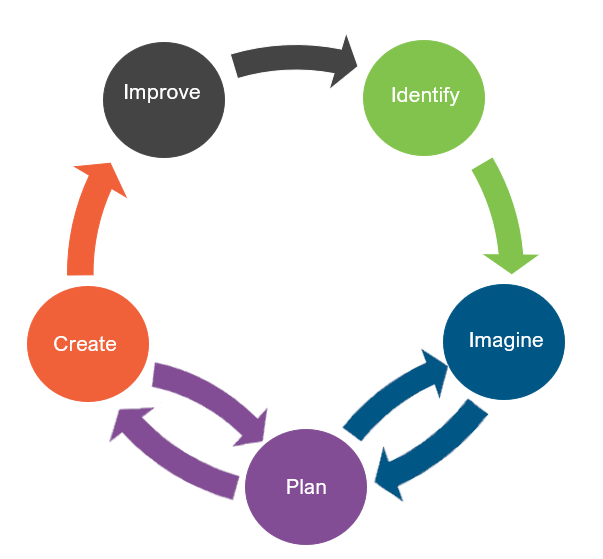 What is engineering?
(¿Qué es la ingeniería?)

What are engineering jobs?
(¿Qué son los trabajos de ingeniería?)
Engineering Jobs (Trabajos de Ingeniería)
This Photo by Unknown Author is licensed under CC BY-SA
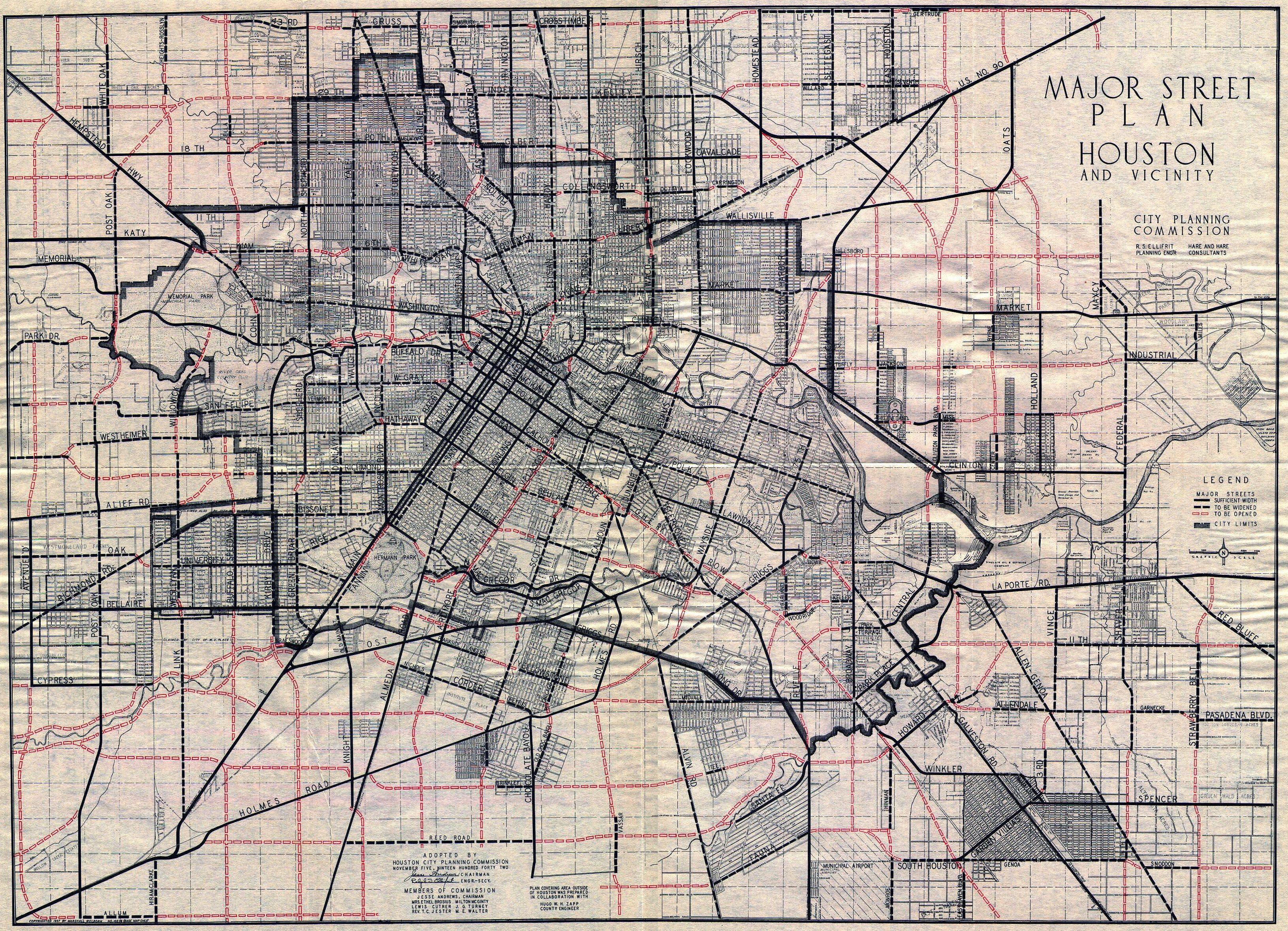 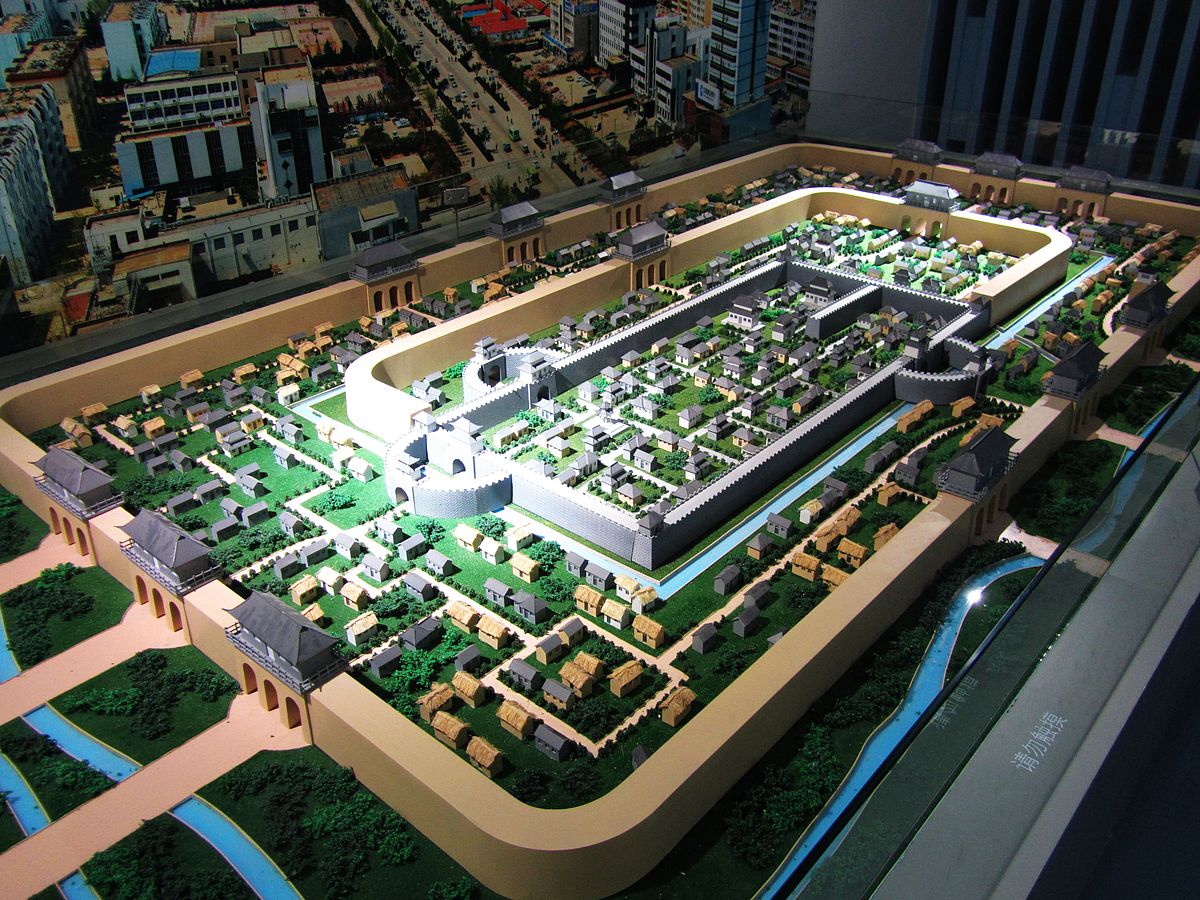 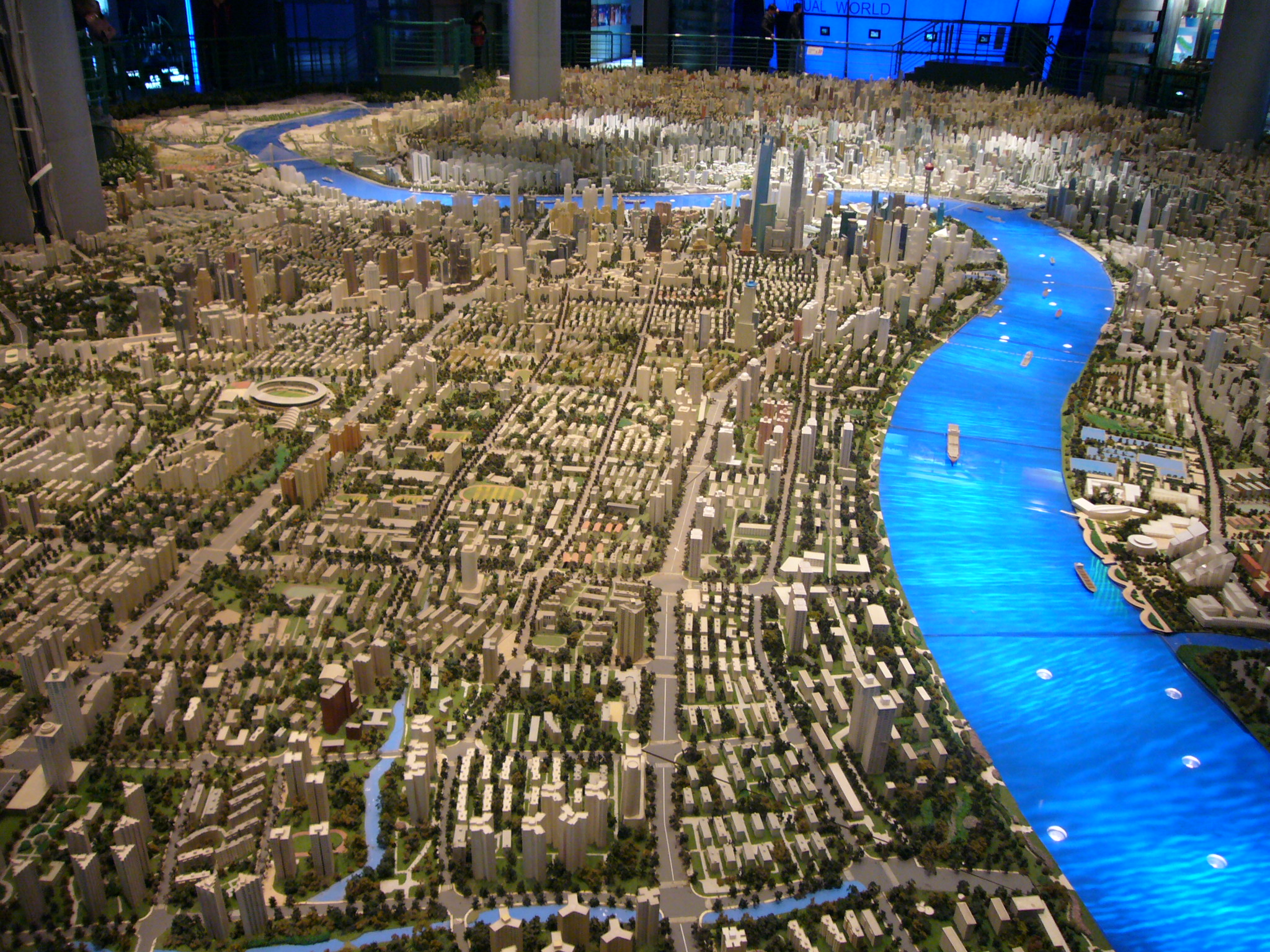 This Photo by Unknown Author is licensed under CC BY-SA
This Photo by Unknown Author is licensed under CC BY-SA
Engineering Jobs (Trabajos de Ingeniería)
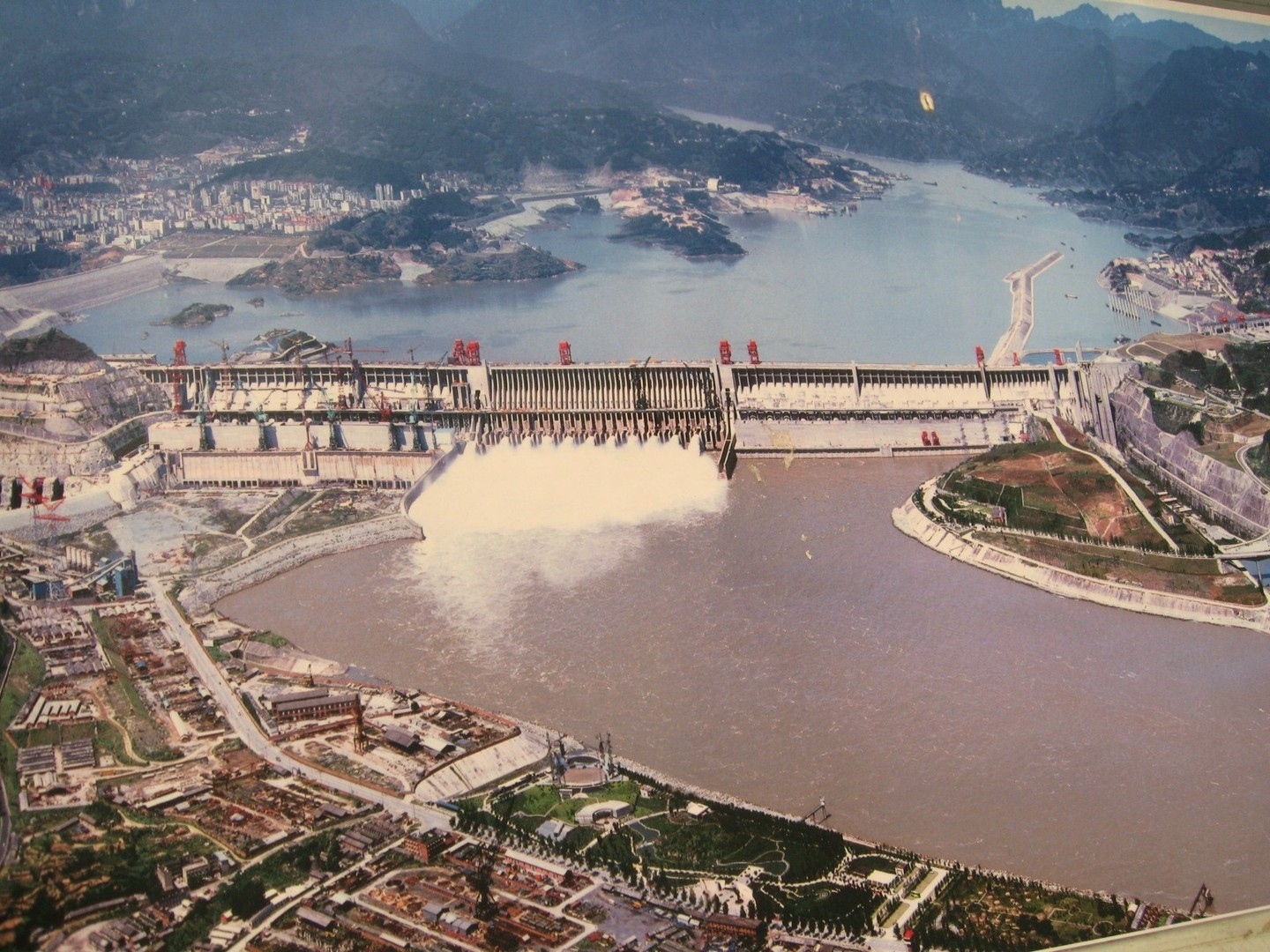 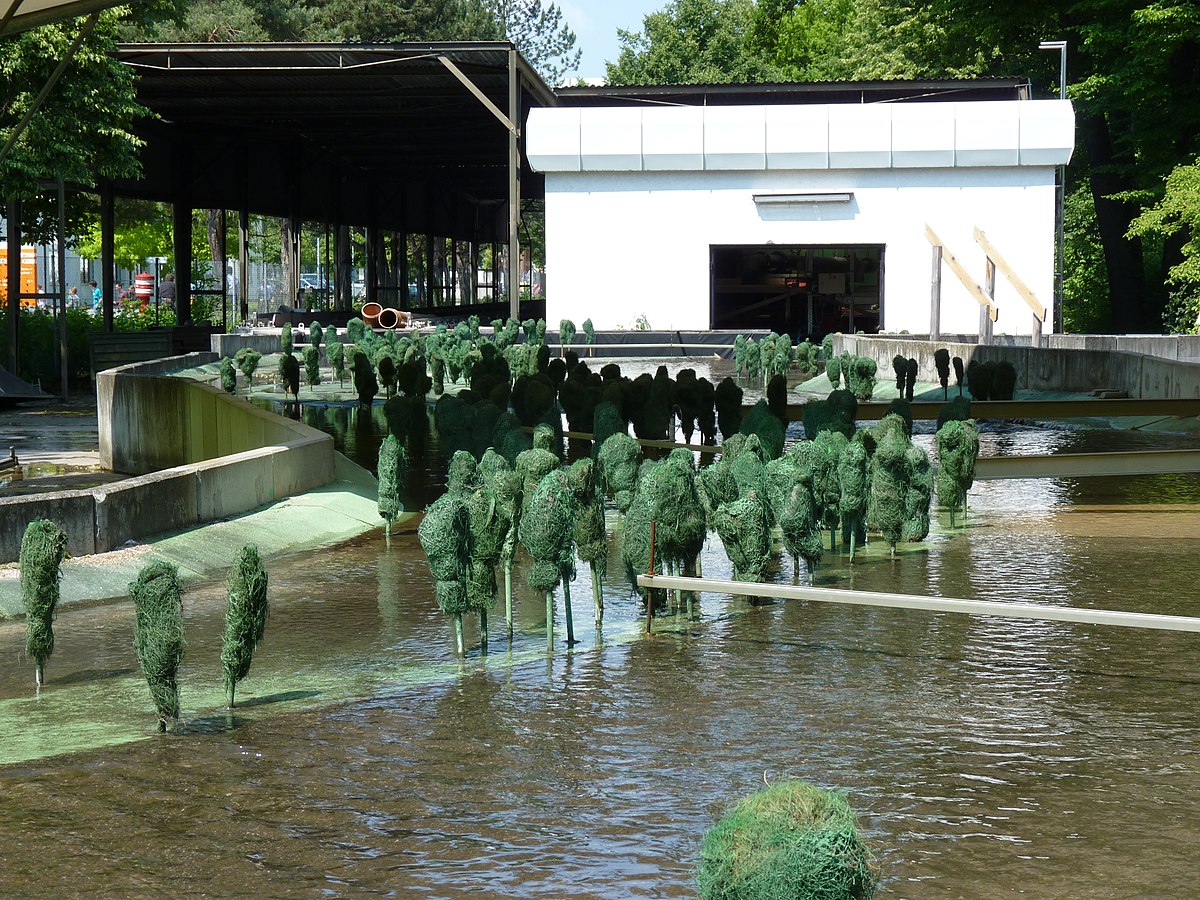 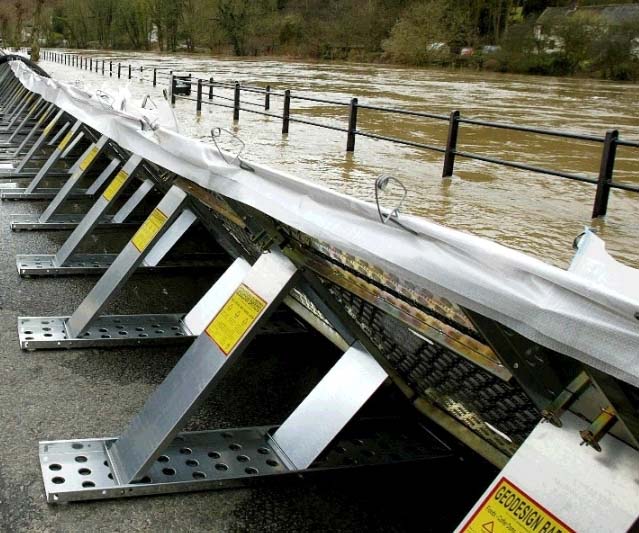 (Top) This Photo by Unknown Author is licensed under CC BY-SA
(Bottom) This Photo by Unknown Author is licensed under CC BY-SA
This Photo by Unknown Author is licensed under CC BY-SA-NC
Engineering Design (Diseño de Ingeniería)
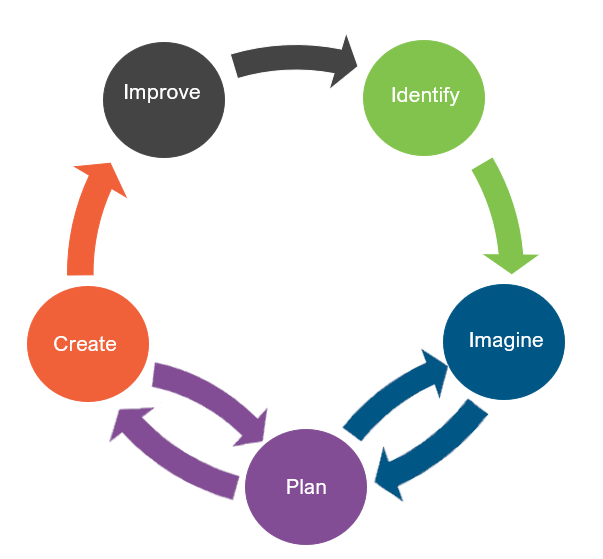 What is engineering?
(¿Qué es la ingeniería?)

What are engineering jobs?
(¿Qué son los trabajos de ingeniería?)

Who can be an engineer?
(¿Quién puede ser ingeniero?)
Demonstrations (Demostraciones)
AR Sandbox Demonstration
(Demostración de AR Sandbox)

SageModeler Demonstration 
(Demostración de SageModeler)
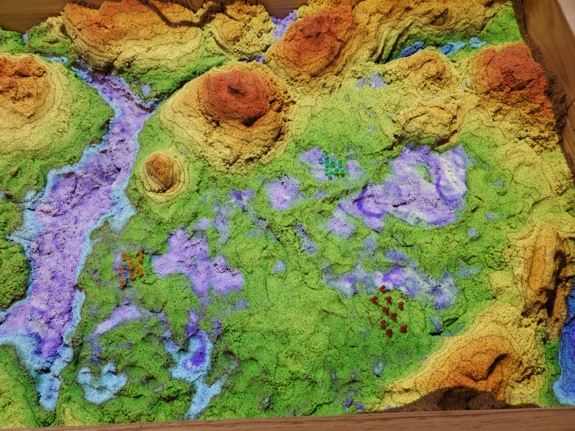 Engineering Design Process (Proceso de Diseño de Ingeniería)
Problem
The city of Teastem has hired you, a city planner, to assist in dealing with the city’s flooding problem. The city has an Augmented Reality (AR) sandbox that projects the city’s topography to help you determine how rainfall impacts flooding in the city of Teastem. 

Today, you will put on your engineering hat to prevent flooding in the city of Teastem.
Problema
La ciudad de Teastem te ha contratado a ti, un urbanista, para ayudar a lidiar con el problema de las inundaciones de la ciudad. La ciudad tiene un entorno de pruebas de Realidad Aumentada (AR) que proyecta la topografía de la ciudad para ayudarlo a determinar cómo las lluvias impactan las inundaciones en la ciudad de Teastem.

Hoy, te pondrás tu sombrero de ingeniero para evitar inundaciones en la ciudad de Teastem.
Criteria (Desired Outcomes) (Criterios (Resultados Deseados))
A successful design solution should include the following:
No flooding in key locations
Use at least three different methods and methods in multiple locations
Not cause more flooding or damage to other parts of Teastem
Limit environmental impact
Bonus Points: The flood prevention system works after erosion occurs outside Teastem.




Una solución de diseño exitosa debe incluir lo siguiente:
Sin inundaciones en lugares clave
Utilice al menos tres métodos diferentes y en múltiples ubicaciones
No causar más inundaciones o daños a otras partes de Teastem.
Limitar el impacto ambiental
Puntos de Bonificación: El sistema de prevención de inundaciones funciona después de que se produce la erosión fuera de Teastem.
Constraints (Limitations)
Time Limit: You will have 30 minutes to design a solution for the city.
Materials: You can only use the materials available.
Budget: You will have $1,000,000 to complete this challenge.
Collaboration: One design element from each team member must be used in the final design.
Redesign: Each team can test their prototype as many times as needed during the 30-minute design phase.
Restricciones (Limitaciones)
Límite de tiempo: Tienes 30 minutos para diseñar una solución para la ciudad.
Materiales: Solo puedes usar los materiales disponibles.
Presupuesto: Tienes $1,000,000 para completar este desafío.
Colaboración: El diseño final debe de incluir un elemento diseñado por cada miembro del equipo.
Rediseño: Cada equipo puede probar tu prototipo tantas veces como sea necesario durante la fase de diseño de 30 minutos.
Explore Materials (Explorar Materiales)
Brainstorm (Idea Genial)
1 minute: Individual Design
Draw a plan of how you think Teastem should change to prevent flooding.
5 minutes: Each member presents their ideas to the group.
Share your ideas and focus on things you like the most about your idea that you would like to see be used as a design element for the final design.


1 minuto: Diseño Individual
Dibuje un plan de cómo cree que debería cambiar Teastem para evitar inundaciones.
5 minutos: Cada miembro presenta sus ideas al grupo.
Comparte tus ideas y señala las cosas que más te gustan de tu idea que te gustaría que se use como un elemento para el diseño final.
Gather Materials (Reunir Materiales)
A successful design solution should include the following:
No flooding in key locations
Use at least three different methods and methods in multiple locations
Not cause more flooding or damage to other parts of Teastem
Limit environmental impact
Bonus Points: The flood prevention system works after erosion occurs outside Teastem.




Una solución de diseño exitosa debe incluir lo siguiente:
Sin inundaciones en lugares clave
Utilice al menos tres métodos diferentes y en múltiples ubicaciones
No causar más inundaciones o daños a otras partes de Teastem.
Limitar el impacto ambiental
Puntos de Bonificación: El sistema de prevención de inundaciones funciona después de que se produce la erosión fuera de Teastem.
Team Member Responsibilities(Responsabilidades de los Miembros del Equipo)
Assign responsibilities of each team member during the process
Material Manager: collects materials
Banker: manages the budget
Head Engineer: tests the design 
Quality Control Manager: matches the design to the prototype




Asignar responsabilidades de cada miembro del equipo durante el proceso
Administrador de Materiales: recopila materiales
Banquero: maneja el presupuesto
Ingeniero Jefe: prueba el diseño
Gerente de Control de Calidad: haga coincidir el diseño con el prototipo
Design Your Solution! (¡Diseña Tu Solución!)
Criteria (Desired Outcomes) (Criterios (Resultados Deseados))
A successful design solution should include the following:
No flooding in key locations
Use at least three different methods and methods in multiple locations
Not cause more flooding or damage to other parts of Teastem
Limit environmental impact
Bonus Points: The flood prevention system works after erosion occurs outside Teastem.




Una solución de diseño exitosa debe incluir lo siguiente:
Sin inundaciones en lugares clave
Utilice al menos tres métodos diferentes y en múltiples ubicaciones
No causar más inundaciones o daños a otras partes de Teastem.
Limitar el impacto ambiental
Puntos de Bonificación: El sistema de prevención de inundaciones funciona después de que se produce la erosión fuera de Teastem.
Scorecard
Tanteador
Redesign: Discussion (Rediseño: Discusión)
What worked?
What did not work?
What do you want to improve?



¿Qué funcionó?
¿Qué fue lo que no funcionó?
¿Qué quieres mejorar?